Entrance task

Look at the two pictures. 
Task: List the differences between them.
© We Teach
Entrance task

Next, listen to the two clips of drum beats. 
List the differences between the two sounds.
Which sound would you match to each picture?
© We Teach
[Speaker Notes: Clip 1: https://www.youtube.com/watch?v=0HuIRNWgkAg 
This links to the picture with squares.  It conveys regularity and can link to short sentences.

Clip 2: https://www.youtube.com/watch?v=2ewJbvsAiLI
This links to the colourful, abstract image.  It conveys longer, complex sentences.]
Entrance task 

Now, listen to the song.  
How does it combine a different rhythm and beats?
© We Teach
[Speaker Notes: For this, you can choose a song of your own that combines a short and simple rhythm with a change to rapid and more complex rhythm.
Suggestion:
https://www.youtube.com/watch?v=GbpnAGajyMc
From 2 minutes seconds 30 until 3 minutes 30 seconds.]
Lesson aims

How does a writer use a variety of sentences to engage their reader?
Tier 2 vocabulary

Dependent (adj): Needing the support of something else to exist.

Independent (adj):  Free from control of others.
© We Teach
[Speaker Notes: Explain the link in the lesson between the images, drum beats, and music = variety.]
Sentence types
Look at the columns below.  
What types of sentences are used in column 1 and 2?
© We Teach
Sentence types
Look at the columns below.  
What types of sentences are used in column 1 and 2?
© We Teach
Sentence types
© We Teach
Complex sentences
In the sentences below, identify the dependent and independent clause.
© We Teach
Complex sentences
In the sentences below, identify the dependent and independent clause.
© We Teach
Ways to make a complex sentences
Begin your sentence with:
an adverb
a verb
as
while

Embed a dependent clause in the middle of your sentence by using:
who
which
© We Teach
Example complex sentences
Begin your sentence with:
an adverb Slowly, she opened the door.
a verb Running ahead, he lost his way.
as As the sun set, I grew cold.
while While I was watching television, I drifted off.

Embed a dependent clause in the middle of your sentence by using:
who The man, who was old, staggered on his feet.
which The curtains, which were blue, swayed in the breeze.
© We Teach
Sentence types
Read both pupils' work. 
How do they use a variety of sentences?
© We Teach
[Speaker Notes: Target questioning around the use of simple and complex sentences.  Explore the variety of sentences and manipulation for impact.]
Sentence variety
As I was walking in the darkness, I exhaled white clouds of condensation.  Heading to the bus stop, I heard footsteps approaching.  My pace quickened.  They sped up too.  The next road, which was 5 paces away, was the way to the bus stop. But I was wrong. There was no way out. No escape.
© We Teach
[Speaker Notes: Target questioning around the use of simple and complex sentences.  Explore the variety of sentences and manipulation for impact.]
Written task
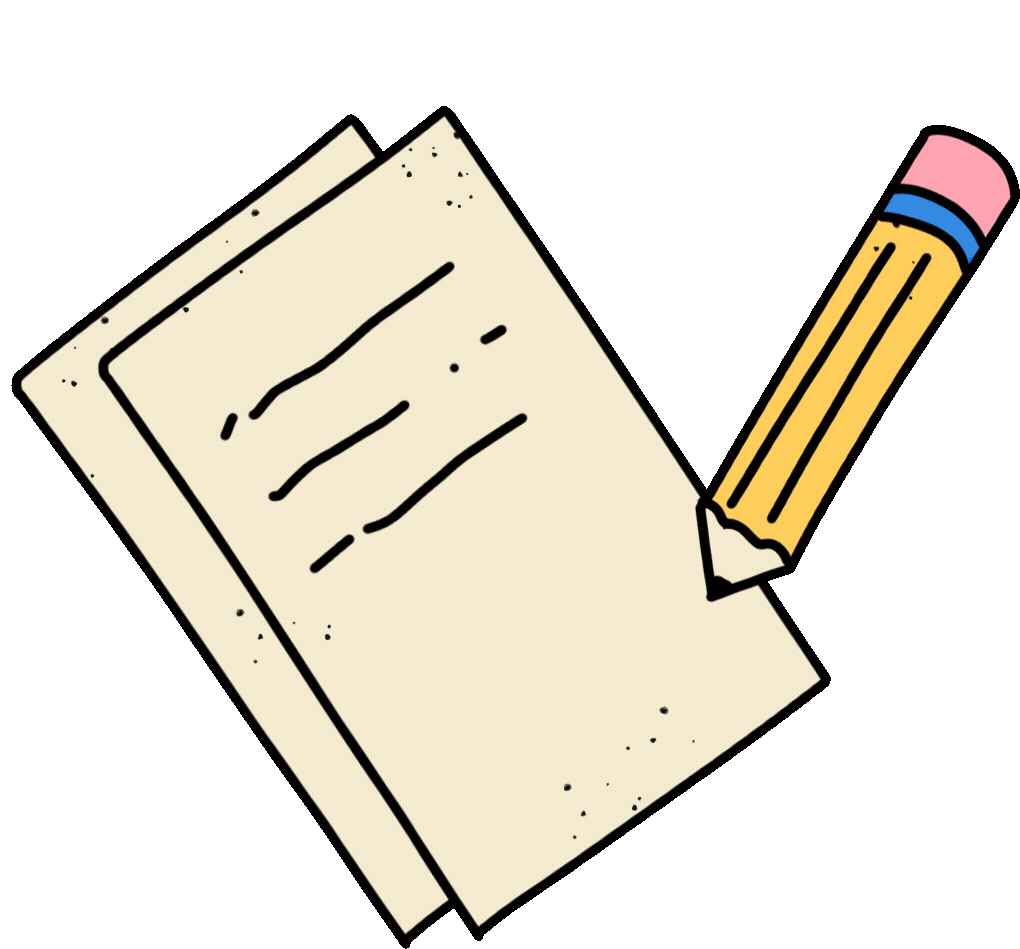 Your go!

Continue the next paragraph of the story.  

What will you do?
Will you turn around?  
Will you walk or run?  
Will you see the person/people/thing following you? 
What will happen?
Example: As I was walking in the darkness, I exhaled white clouds of condensation.  Heading to the bus stop, I heard footsteps approaching.  My pace quickened.  They sped up too.  The next road, which was 5 paces away, was the way to the bus stop. But I was wrong. There was no way out. No escape.
© We Teach
Review your learning
As I was walking in the darkness, I exhaled white clouds of condensation.  Heading to the bus stop, I heard footsteps approaching.  My pace quickened.  They sped up too.  The next road, which was 5 paces away, was the way to the bus stop. But I was wrong. There was no way out. No escape.
© We Teach
[Speaker Notes: This task could be completed using a visualiser and live marking.
This could also form a self or peer assessment.]